Area of Trapezoid
G1.  Find the area of right triangles, other triangles, special quadrilaterals, and polygons by composing into rectangles or decomposing into triangles and other shapes; and apply these techniques in the context of solving real-world and mathematical problems.
Trapezoid Furniture
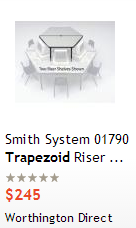 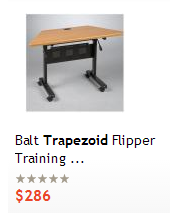 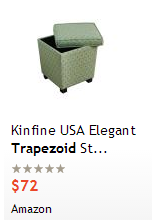 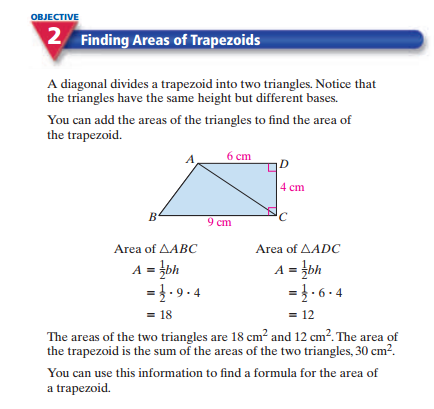 Finding the Area of a Trapezoid
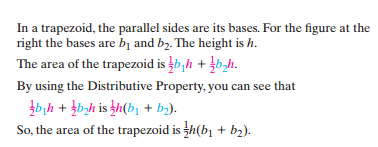 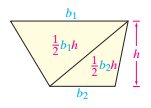 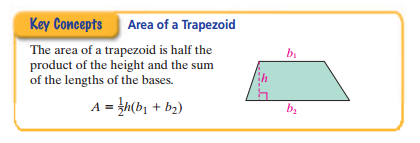 The area of a trapezoid can also be found by getting the sum of the areas of the two triangles that make up the trapezoid.
Problem 1
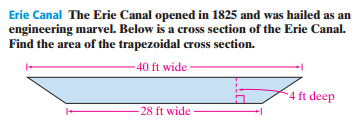 Problem 2
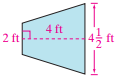 Problem 3
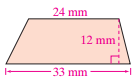 Problem 4
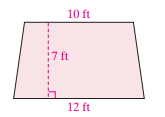 Problem 5
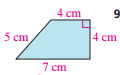 Problem 6
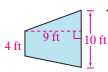 Problem 7
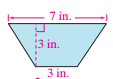 Problem 8
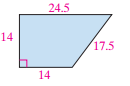 Problem 9
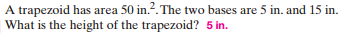 Problem 10
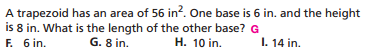 Lesson Quiz
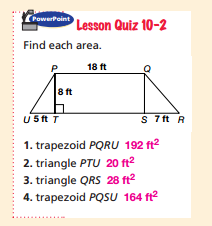 parallelogram PQST
triangle PTU
triangle QRS
trapezoid PQRU
trapezoid PQSU